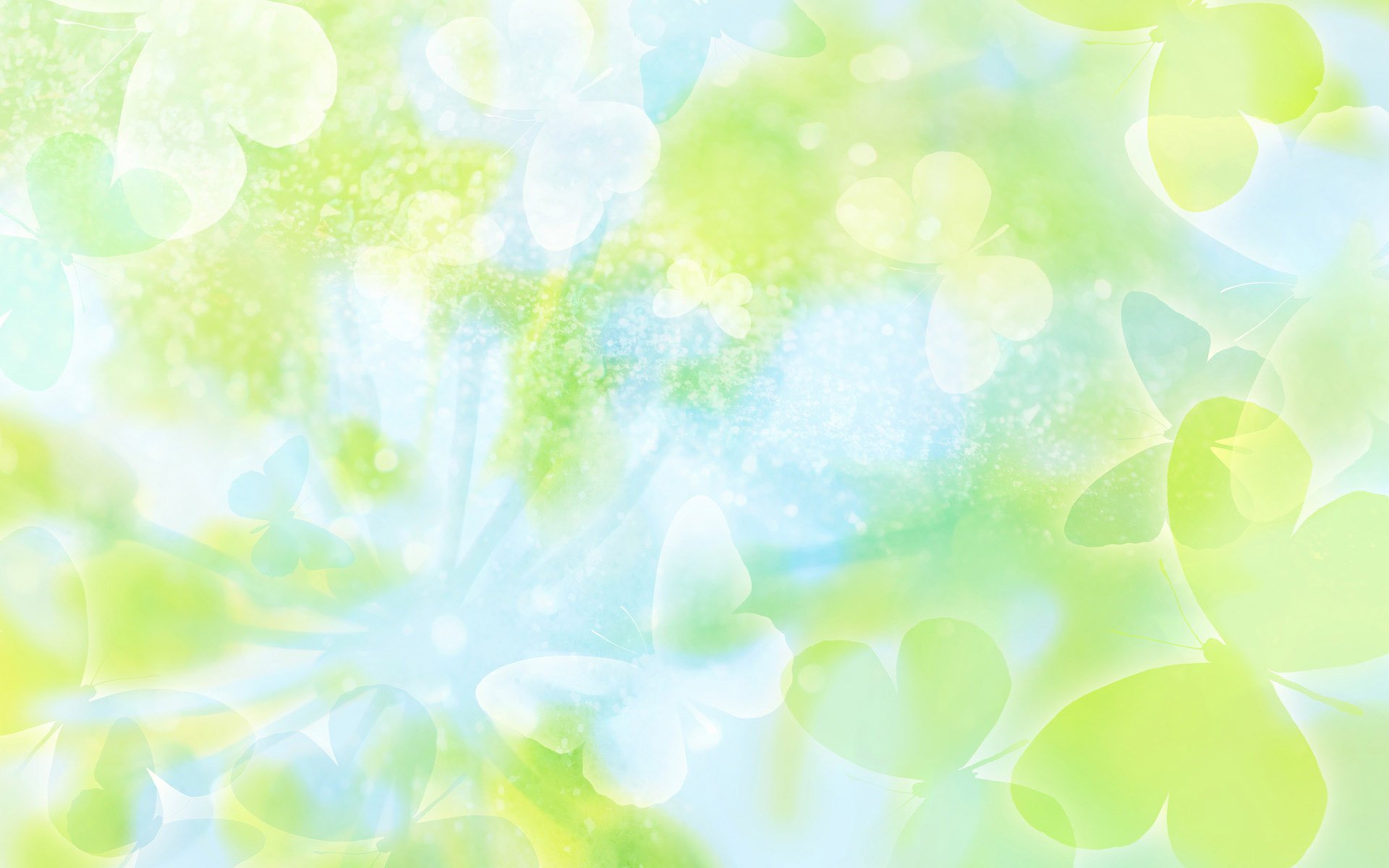 Игры на прогулке с нейропсихологическим подходом
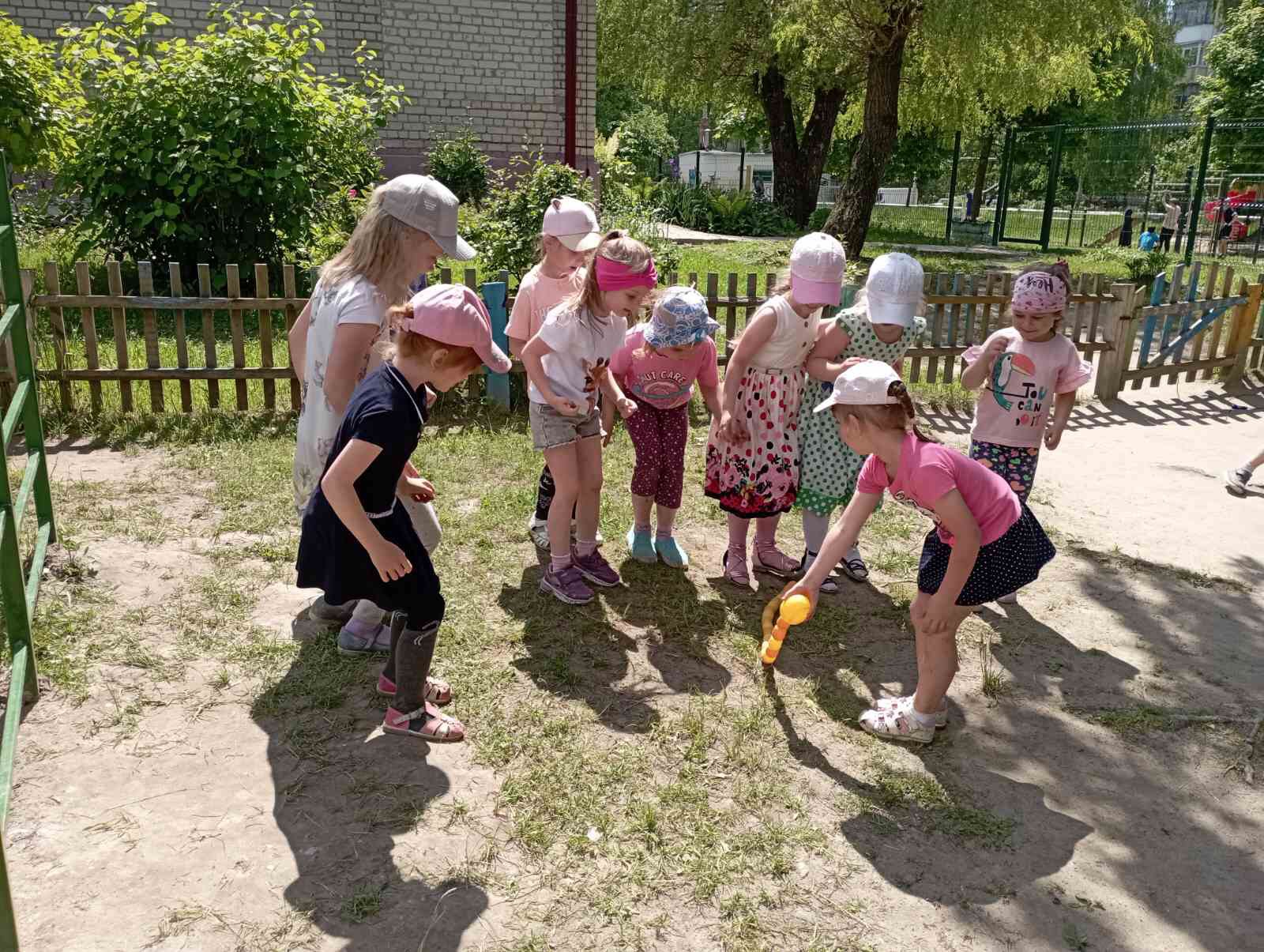 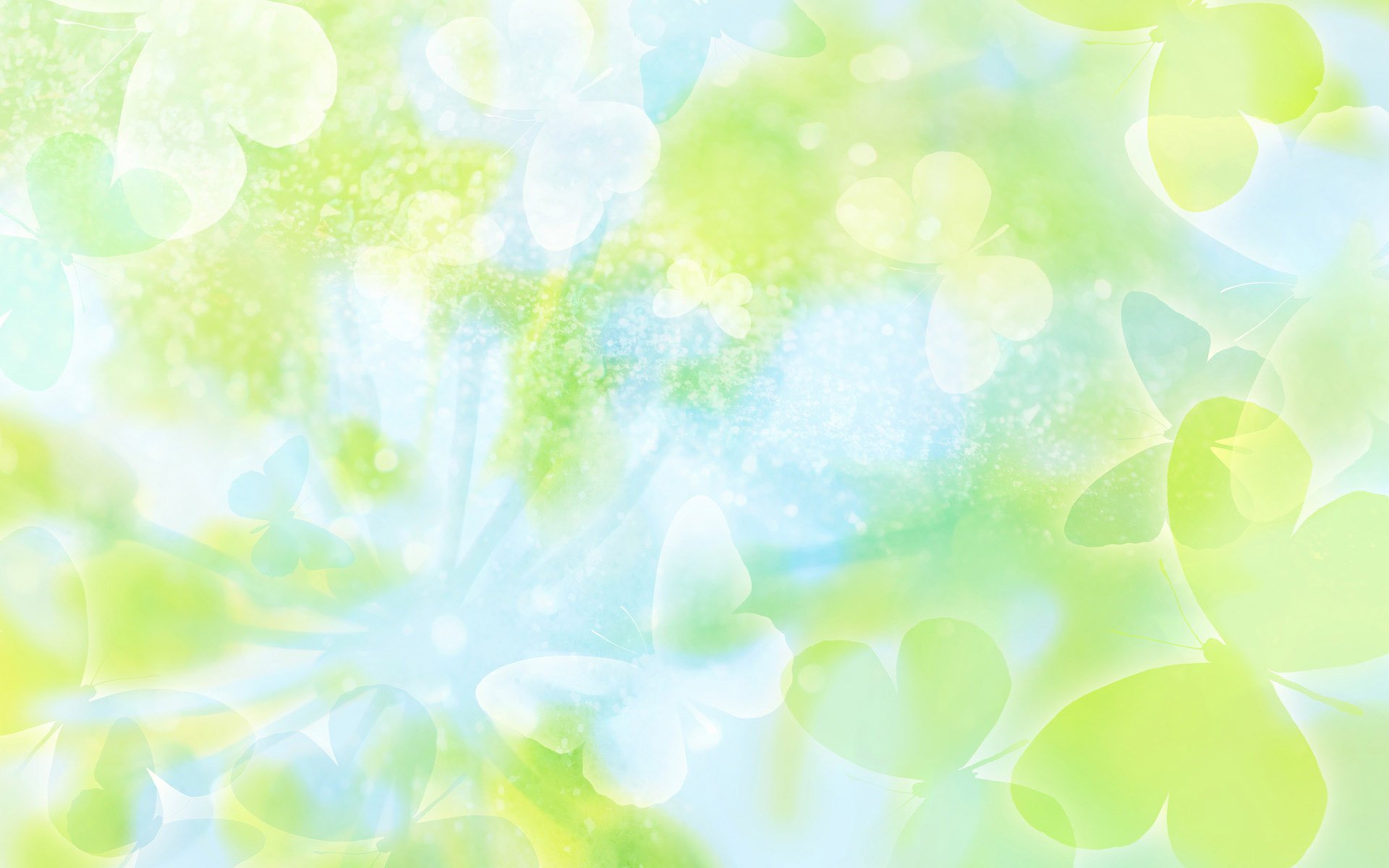 Цель: создание условий для интеллектуального, психомоторного развития детей
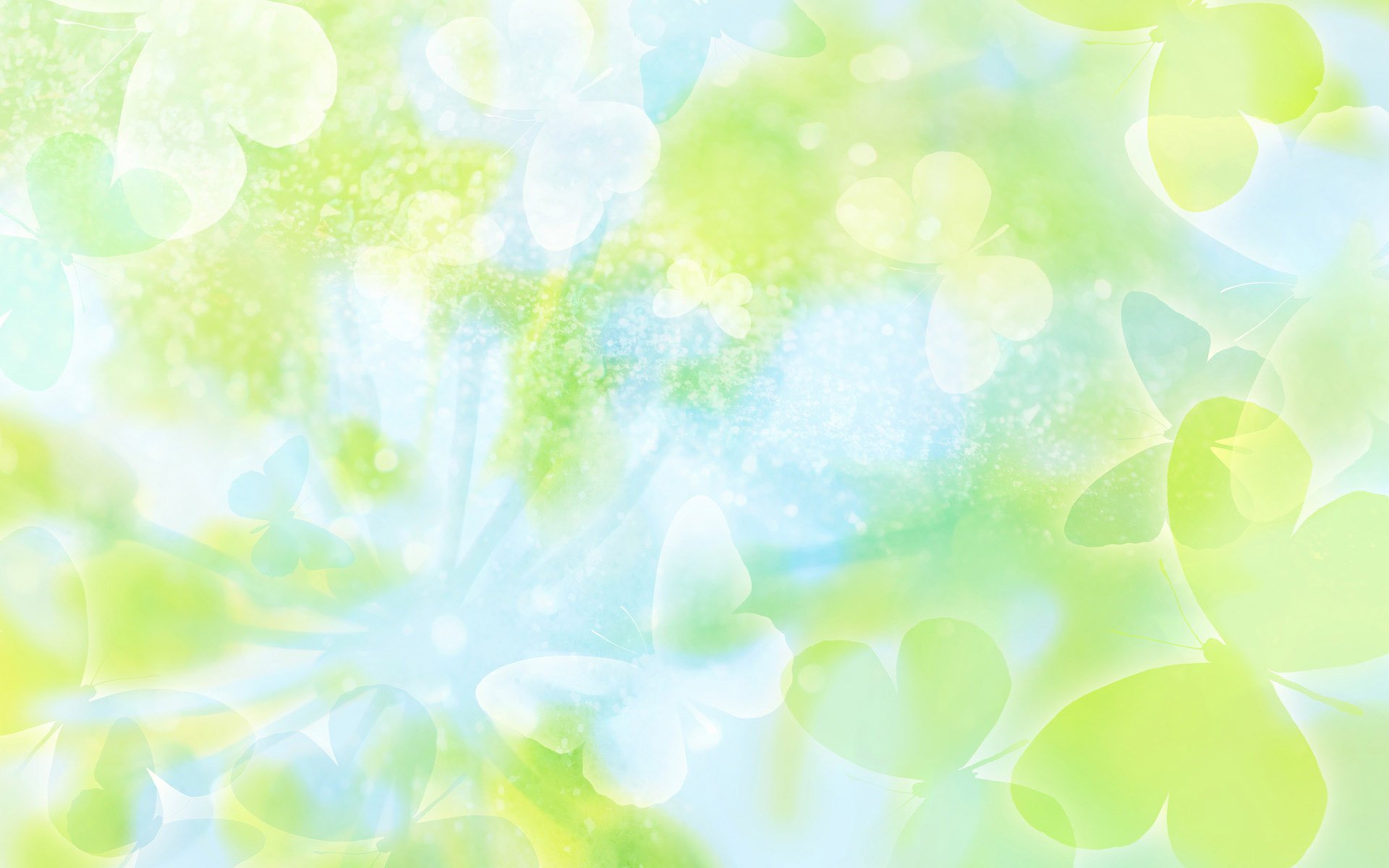 Задачи: Способствовать развитию речи, памяти и внимания.Стимулировать развитие мелкой и крупной моторики рук.Повышать физическую и умственную работоспособность
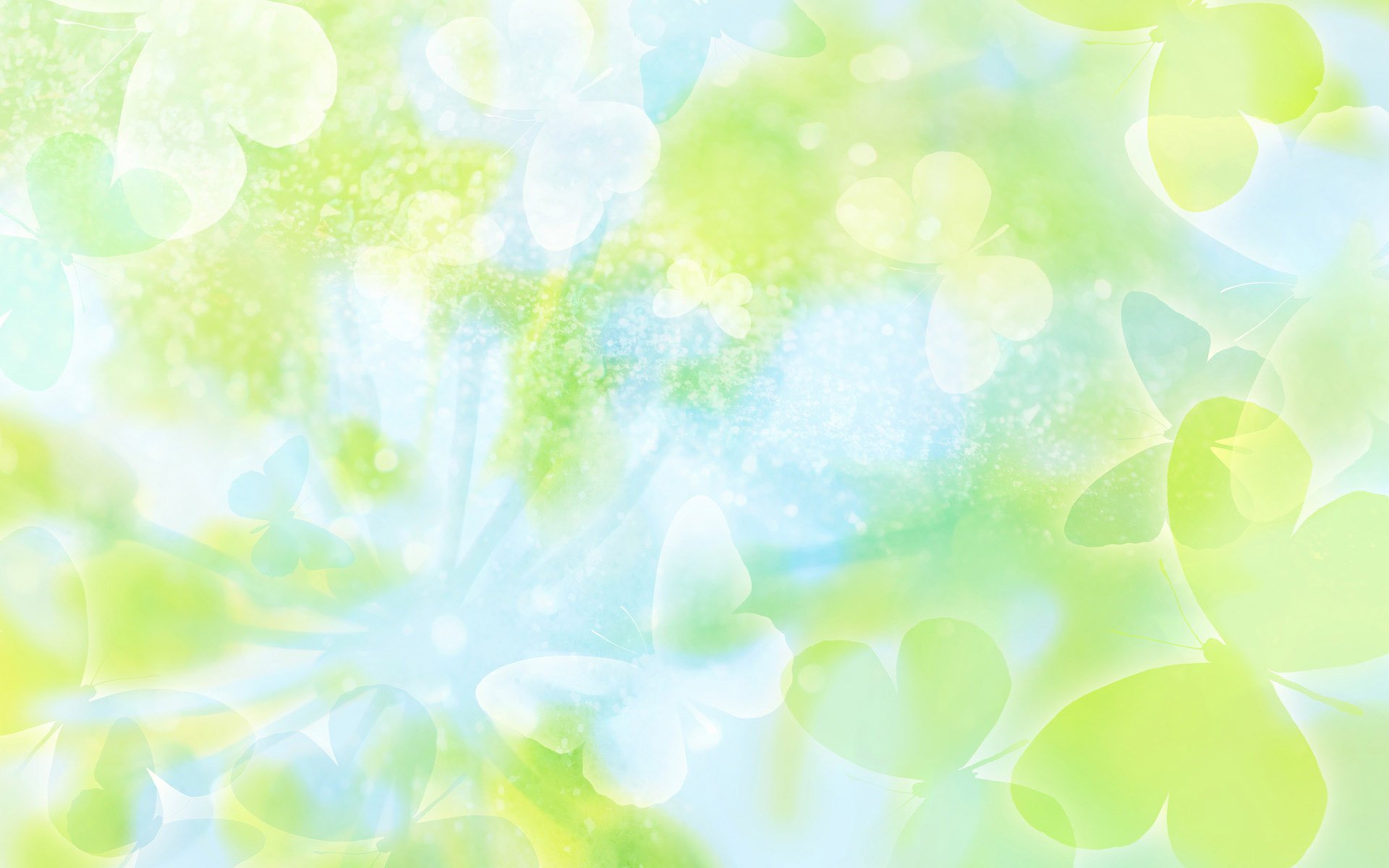 «Нейрогусеница Клёпа»
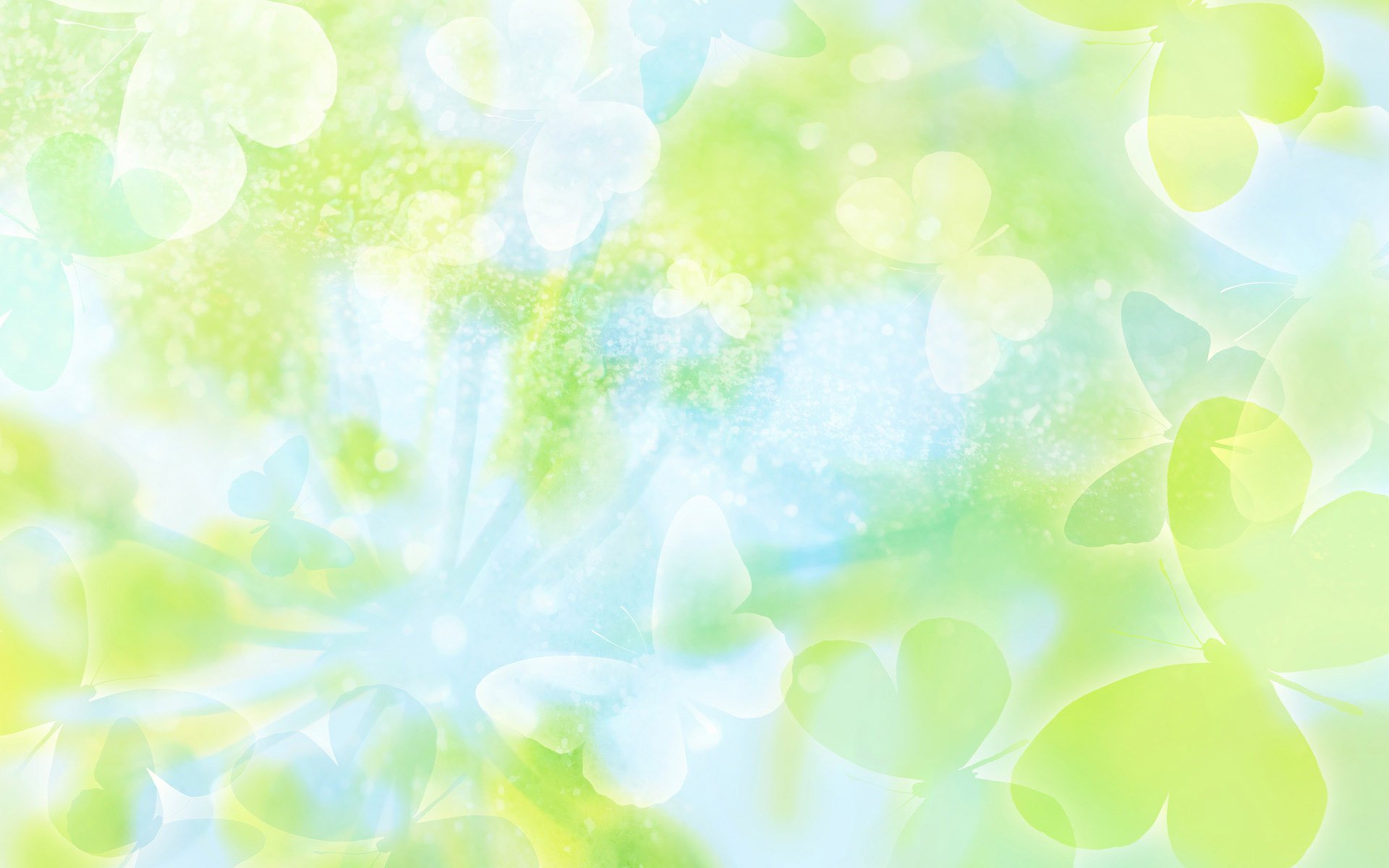 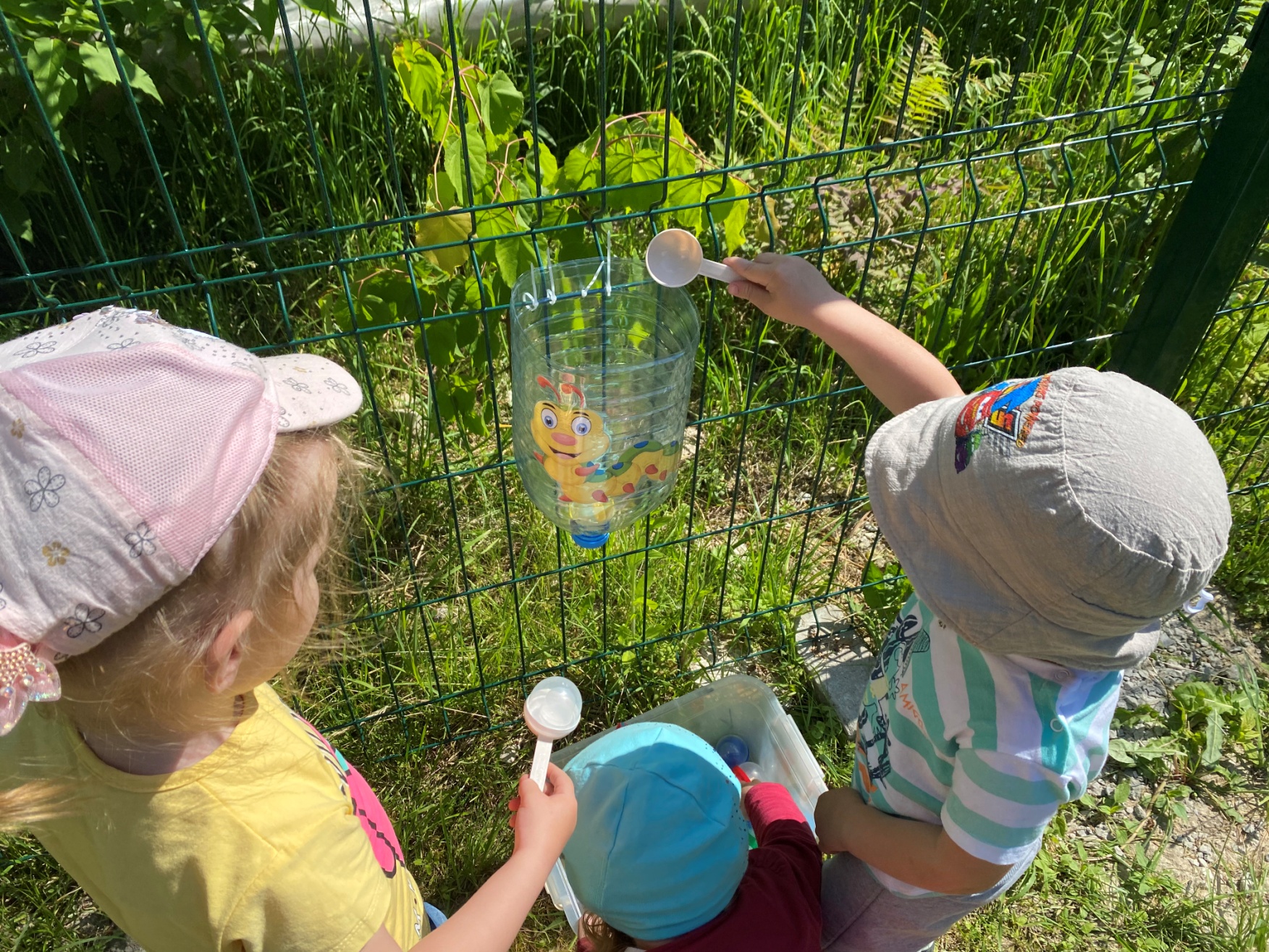 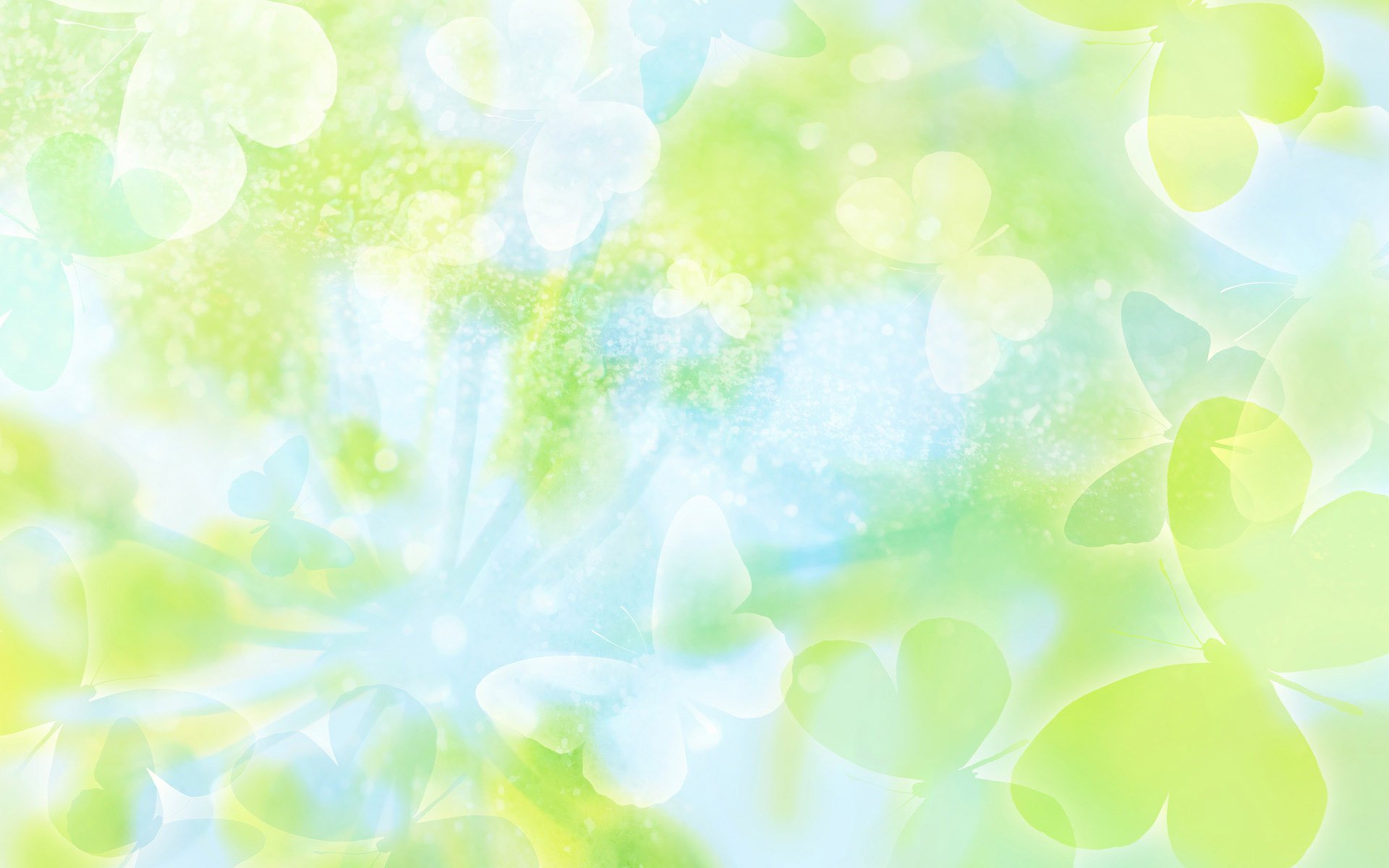 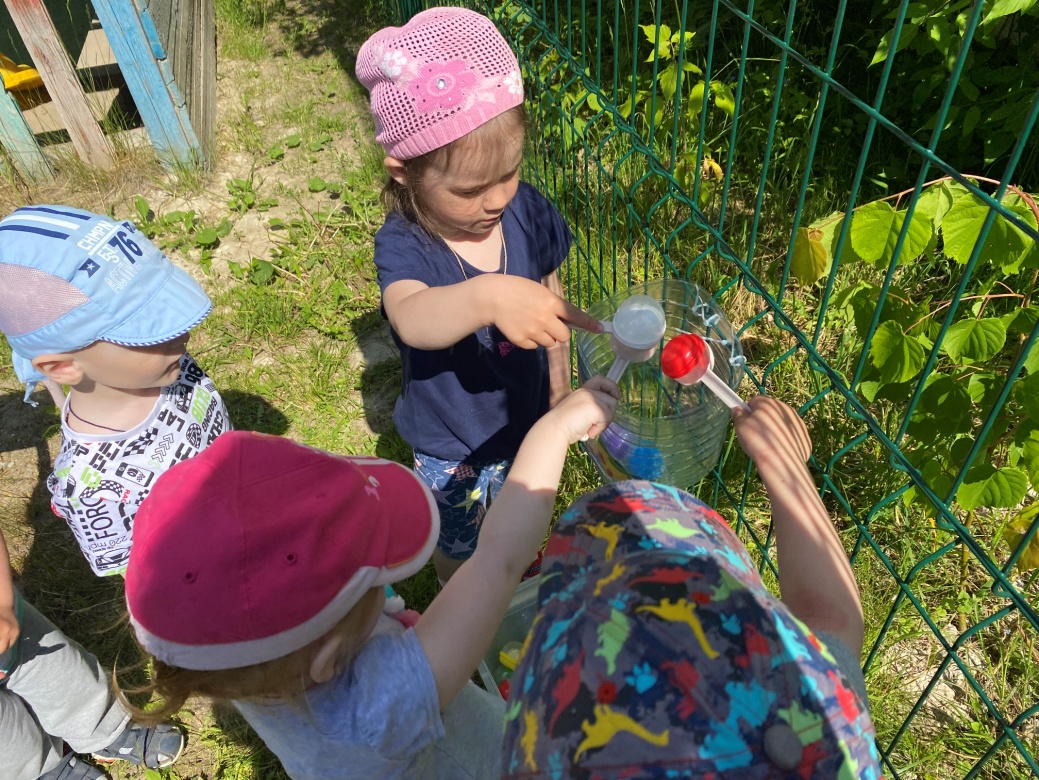 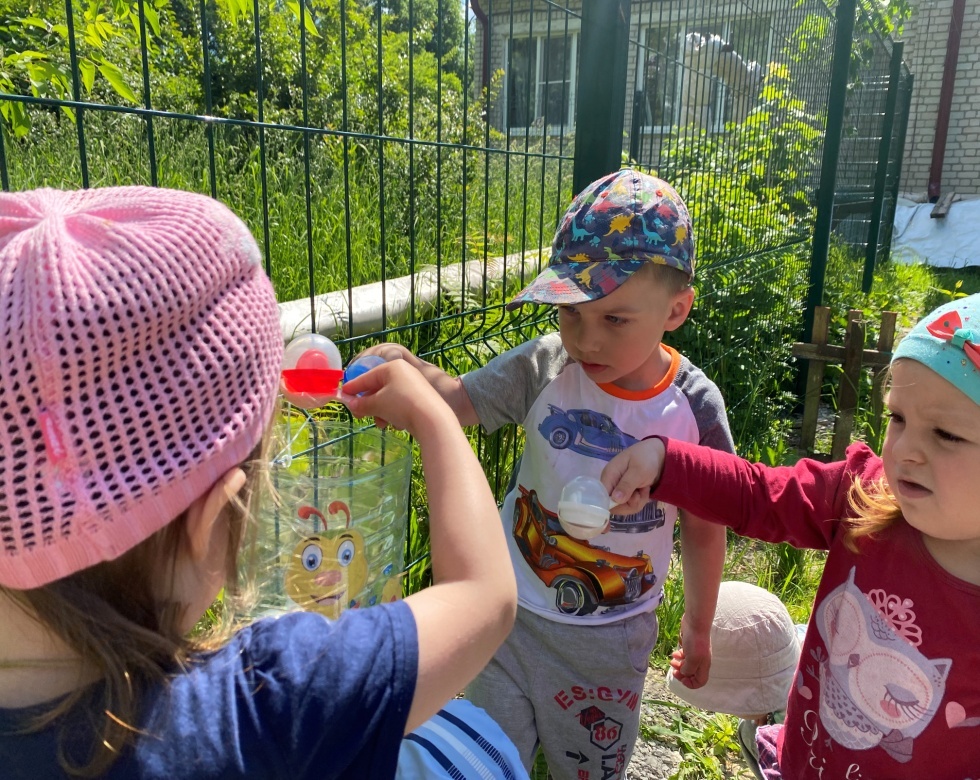 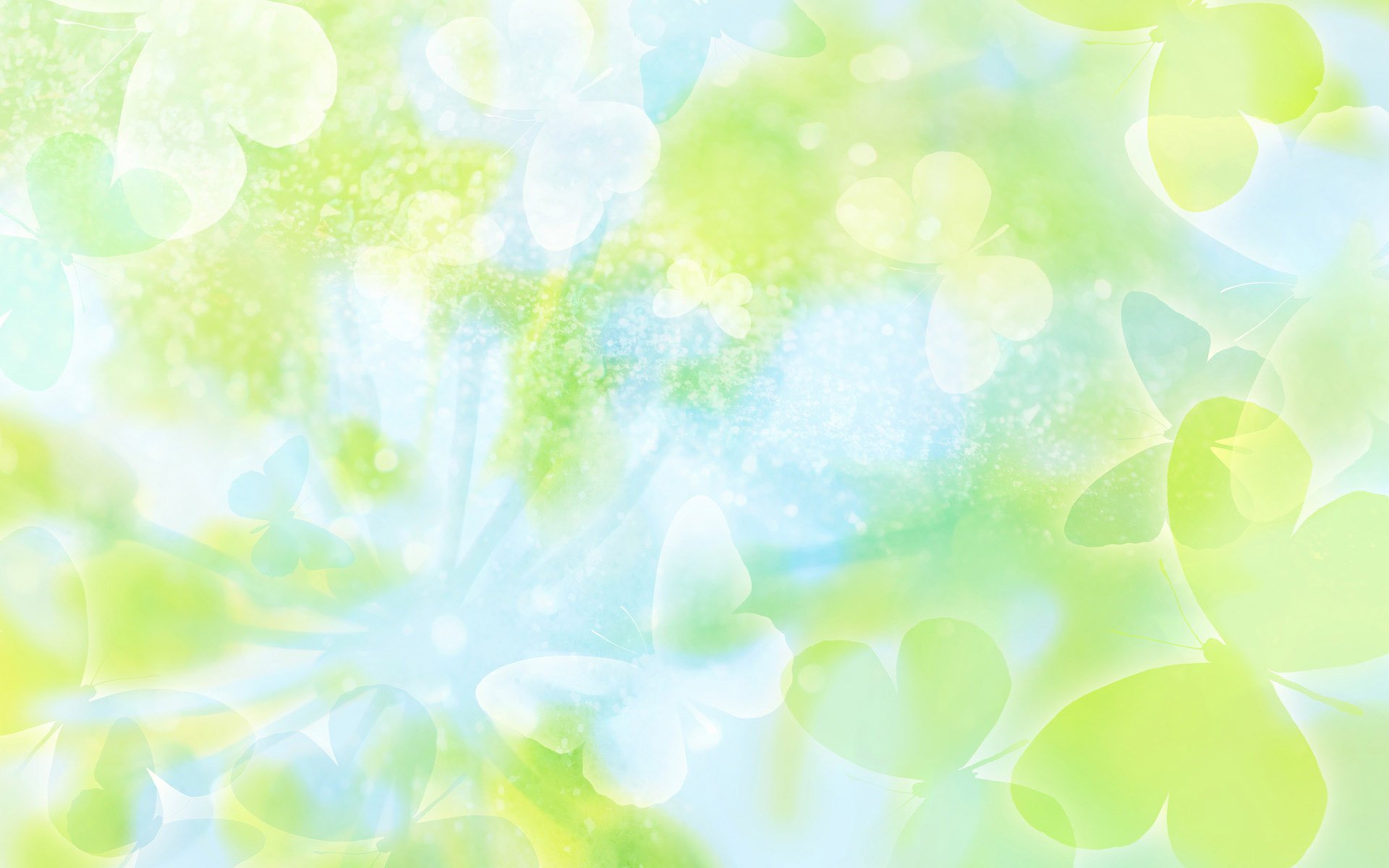 «Кинезиологический домик»
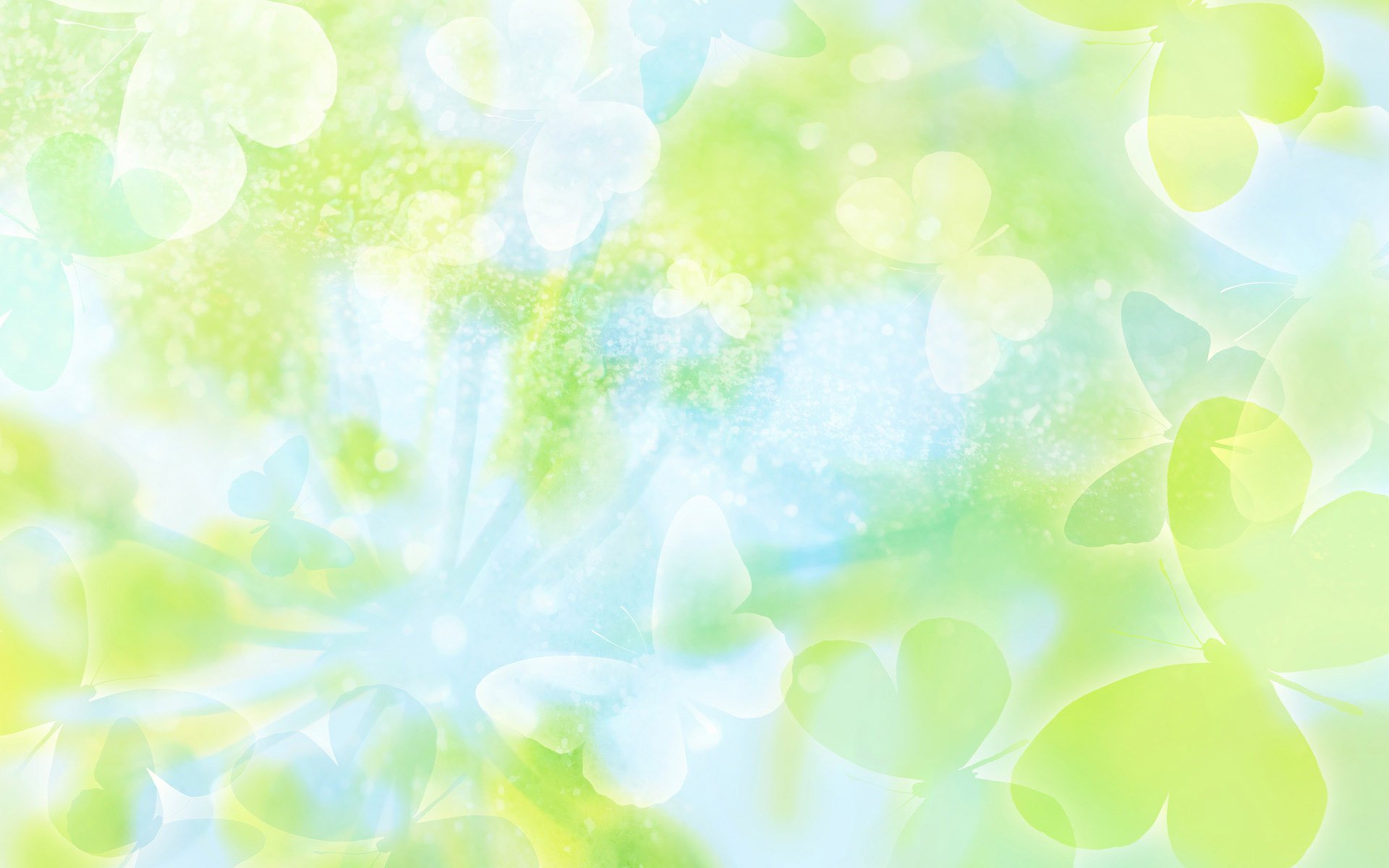 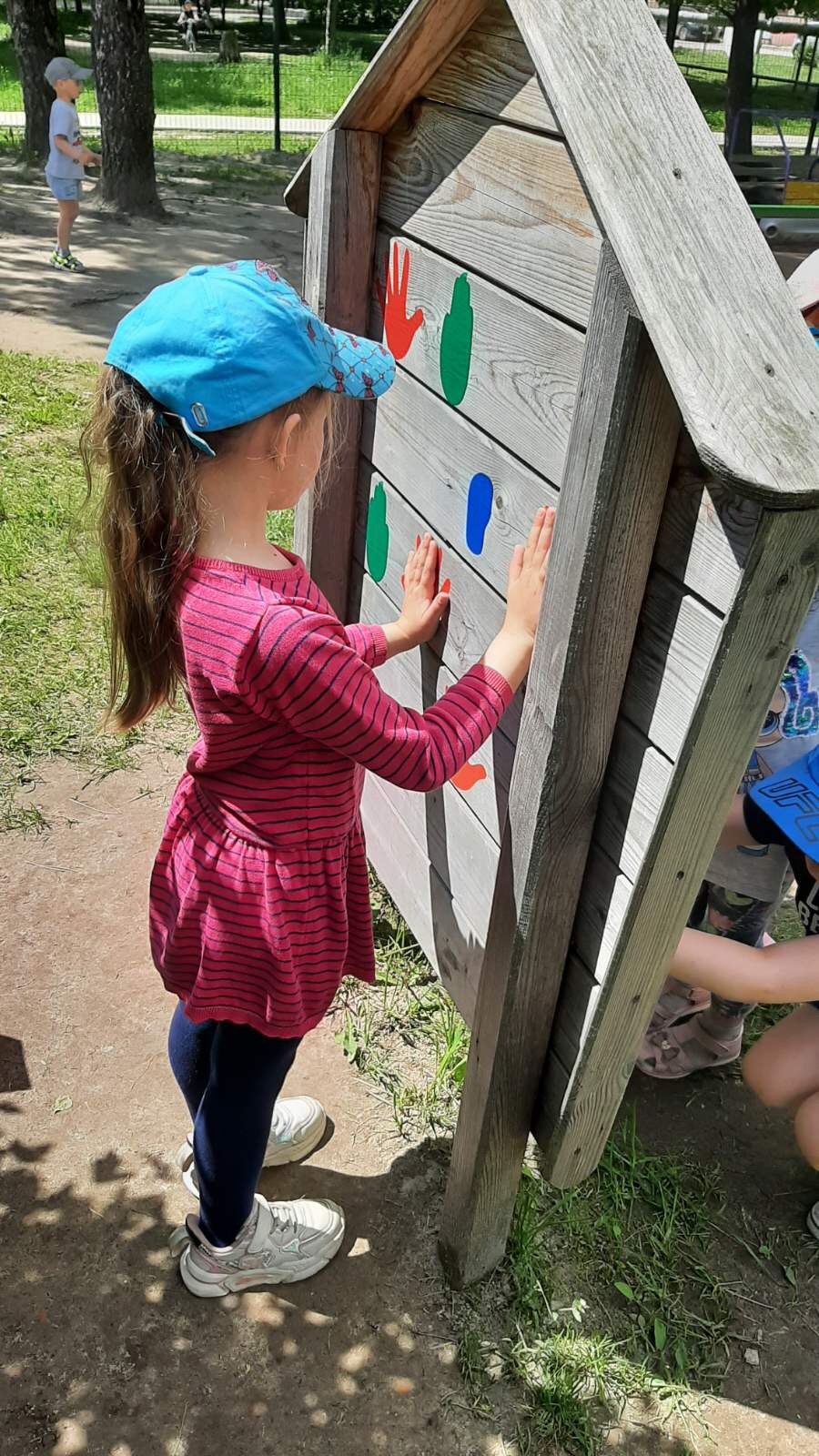 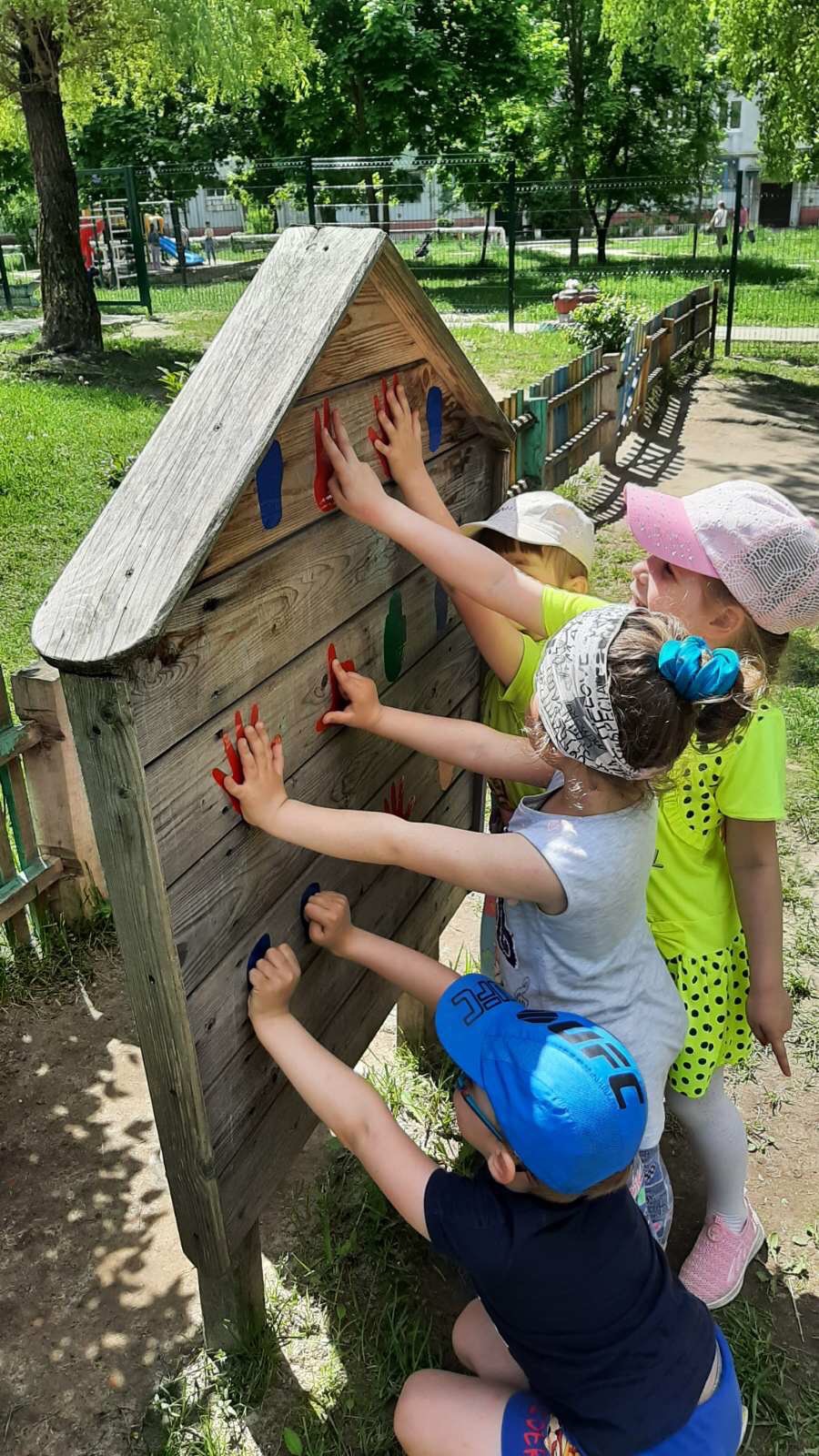 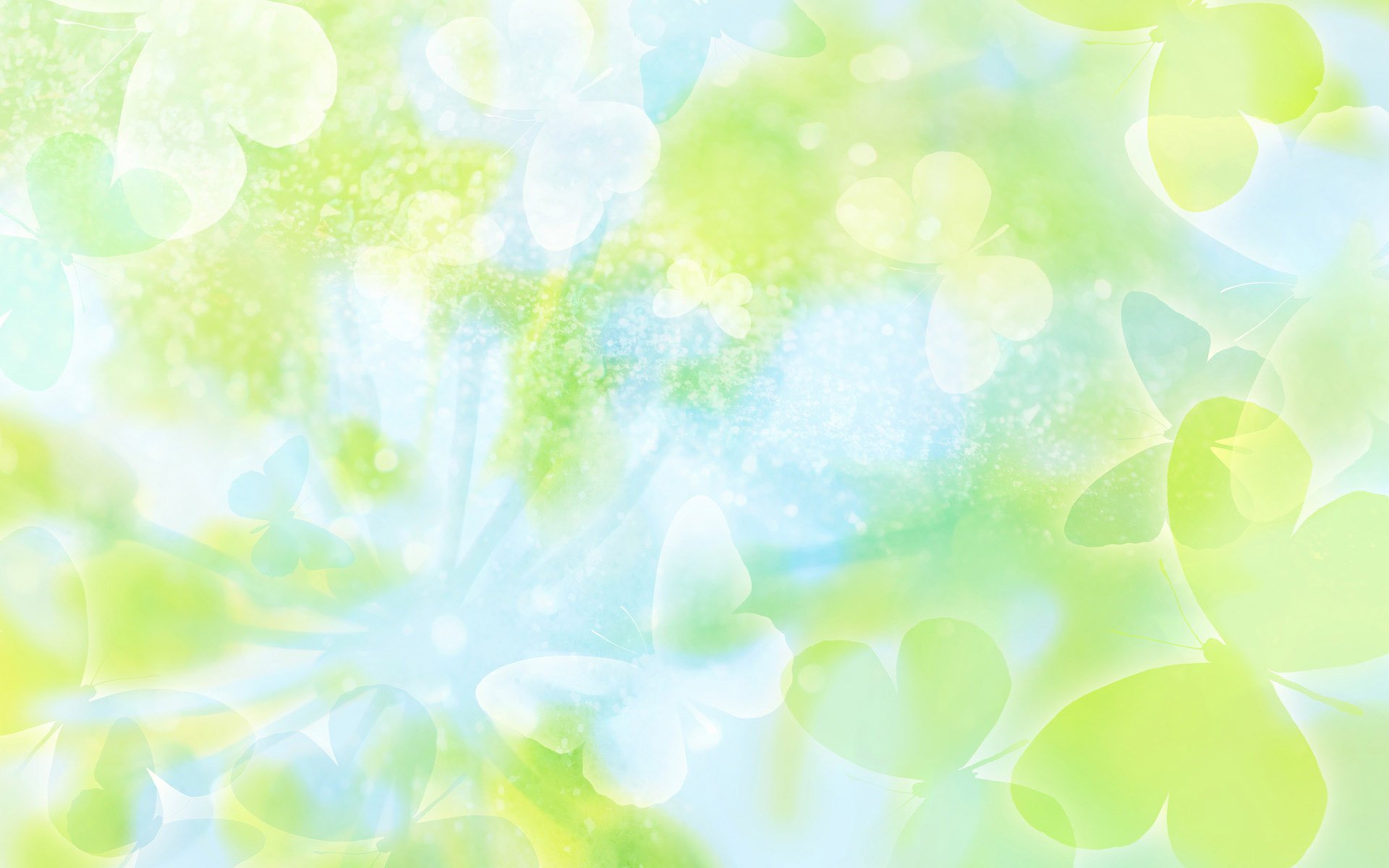 «Смышарики»
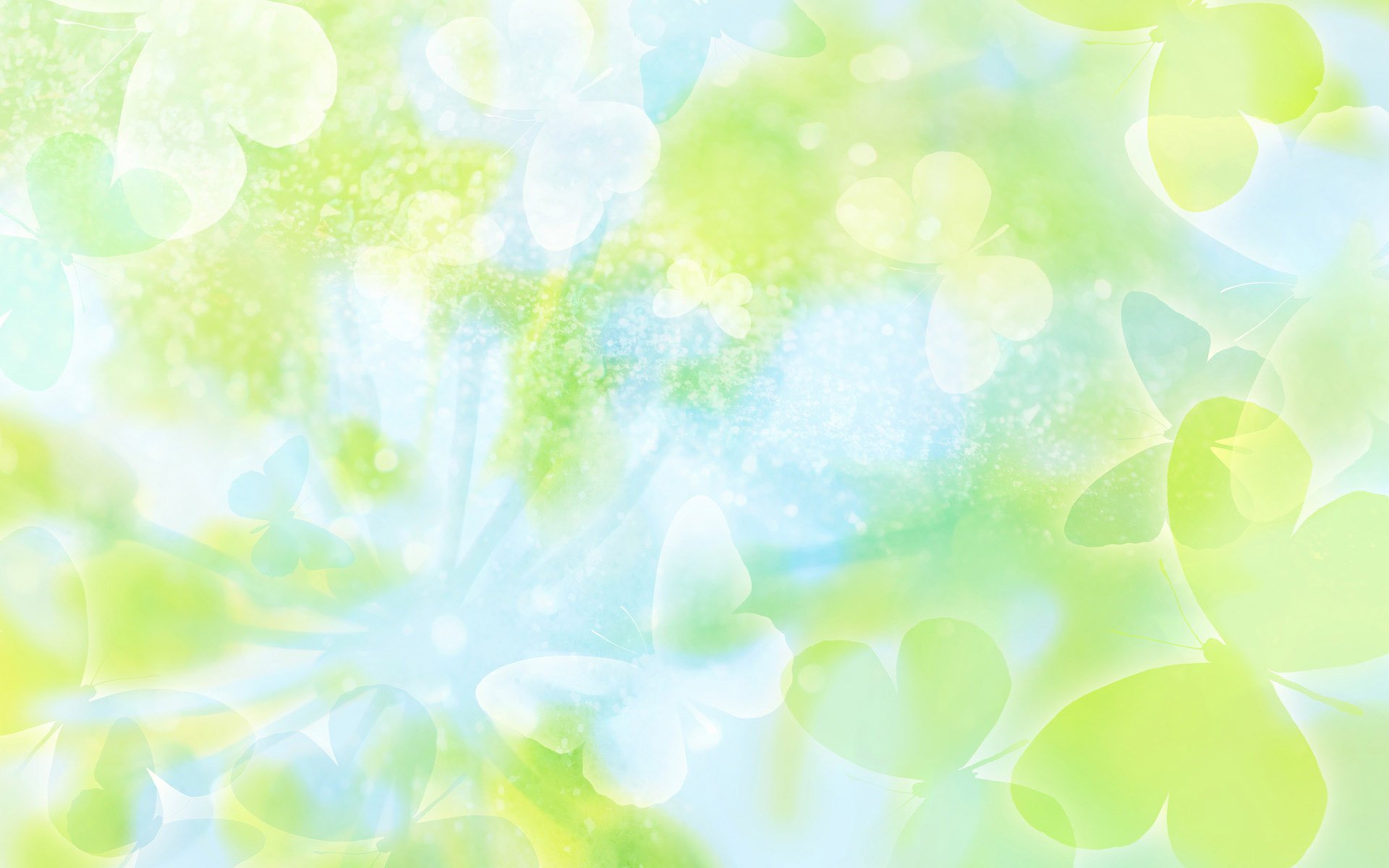 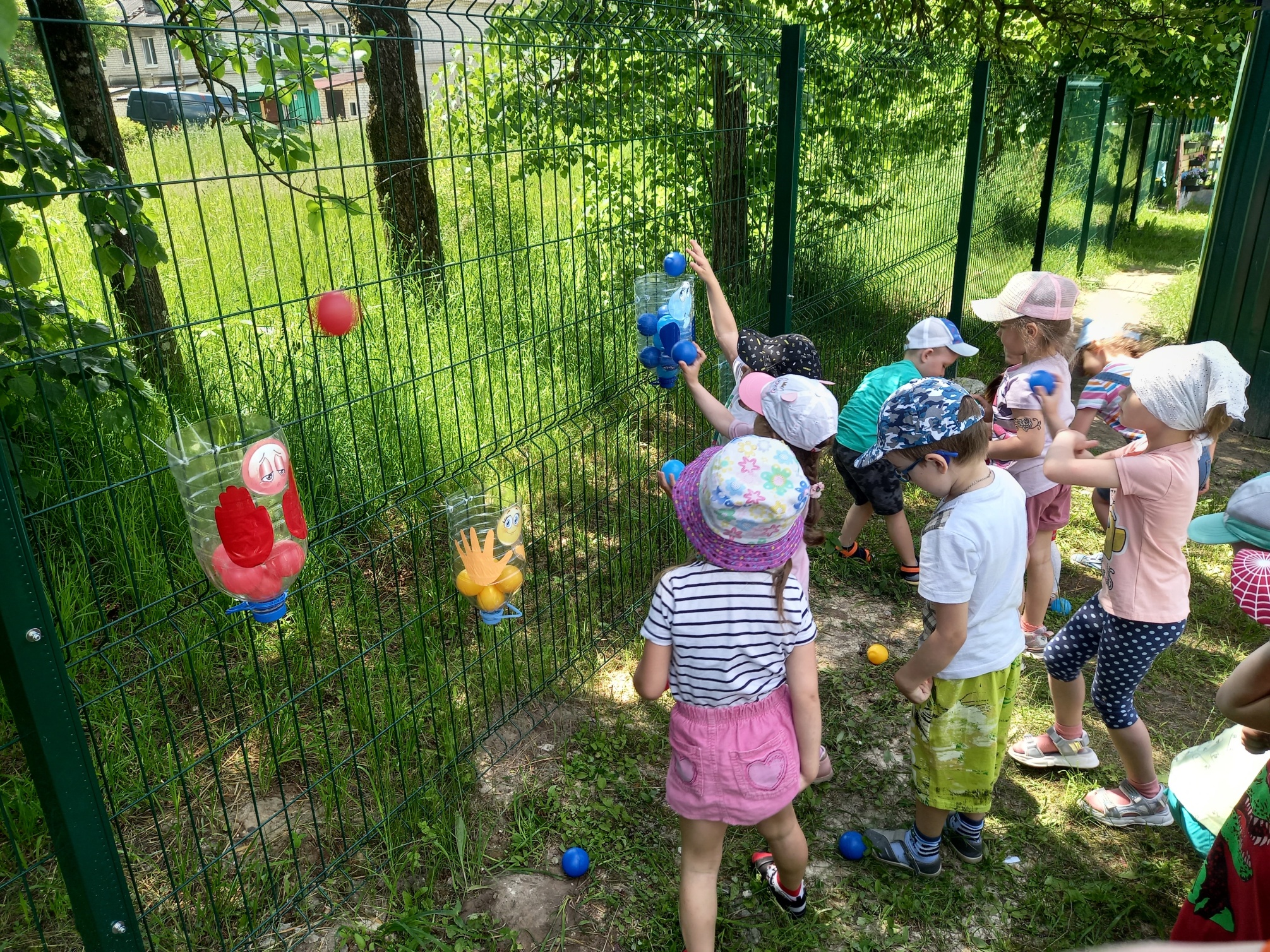 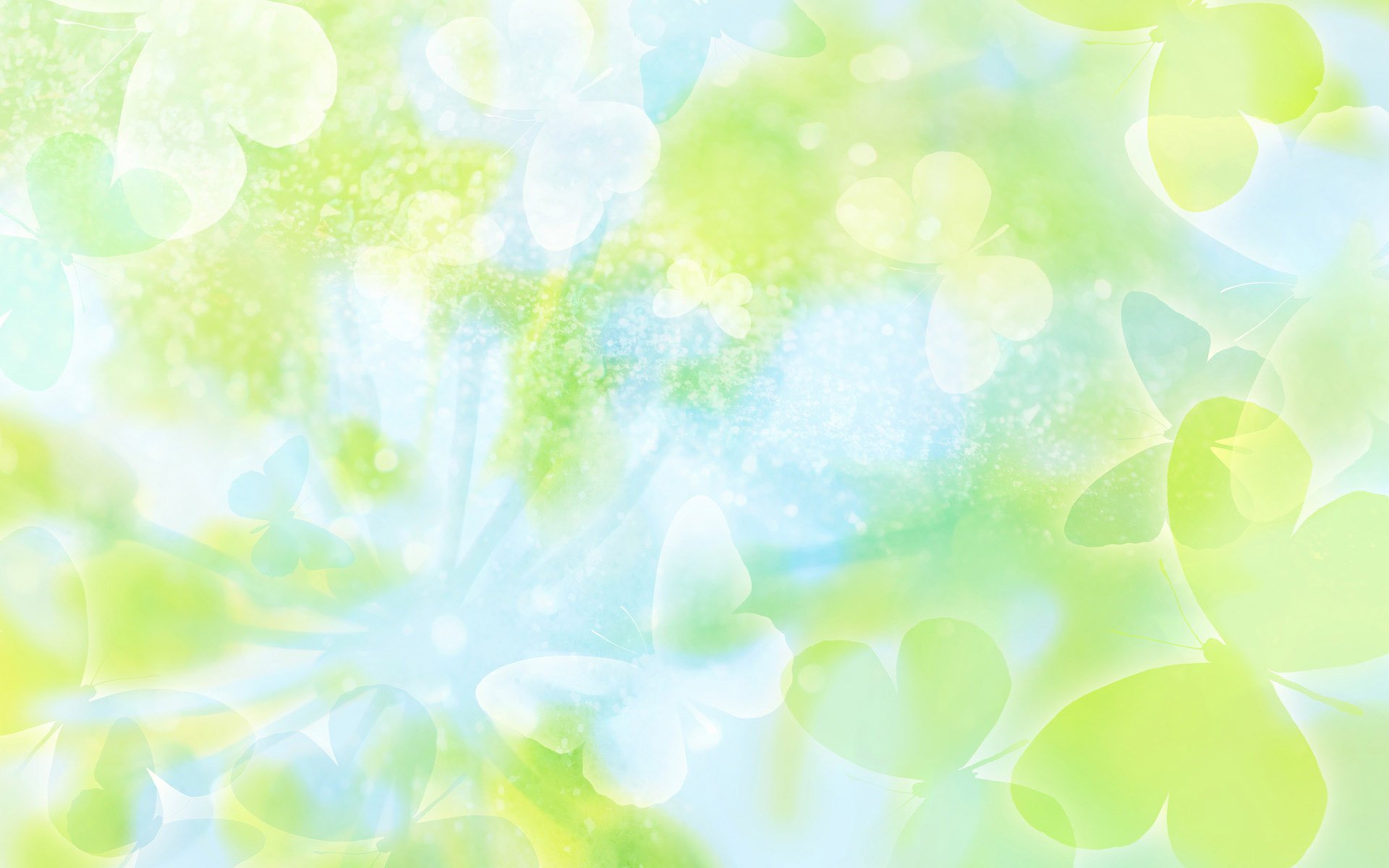 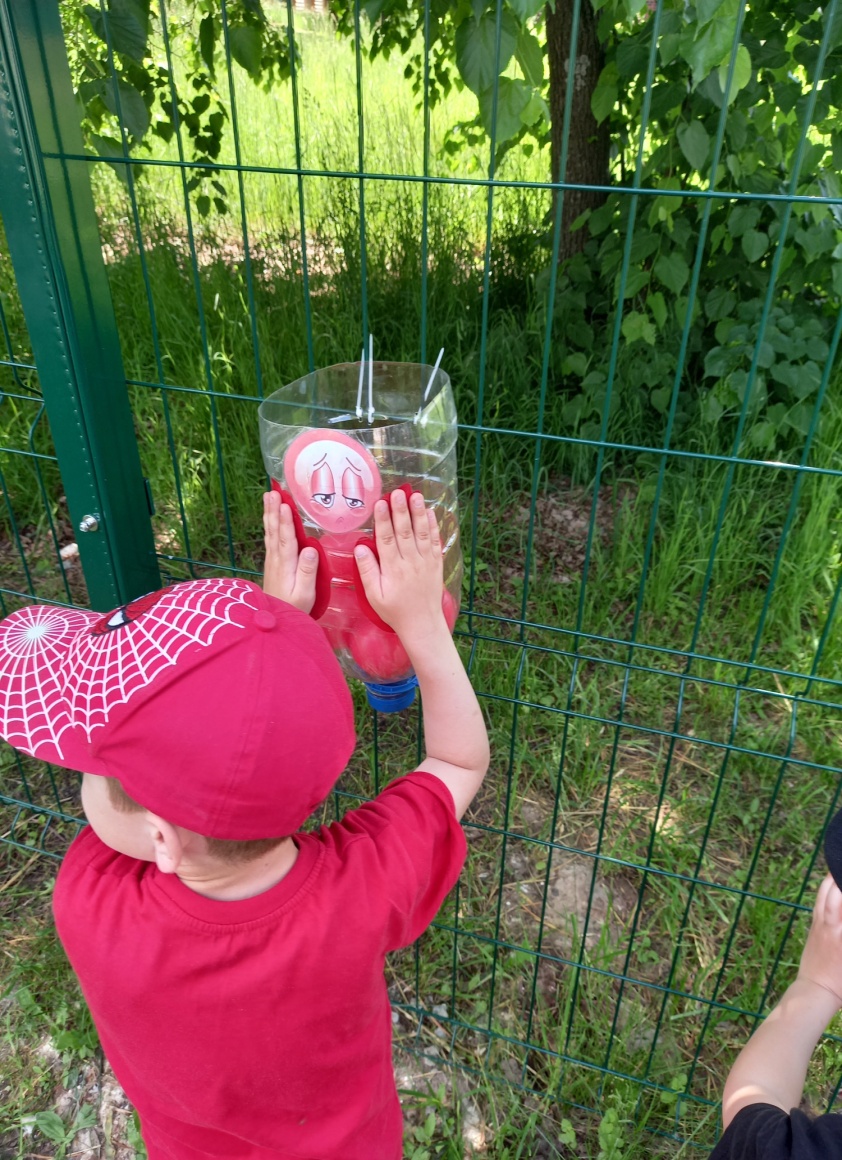 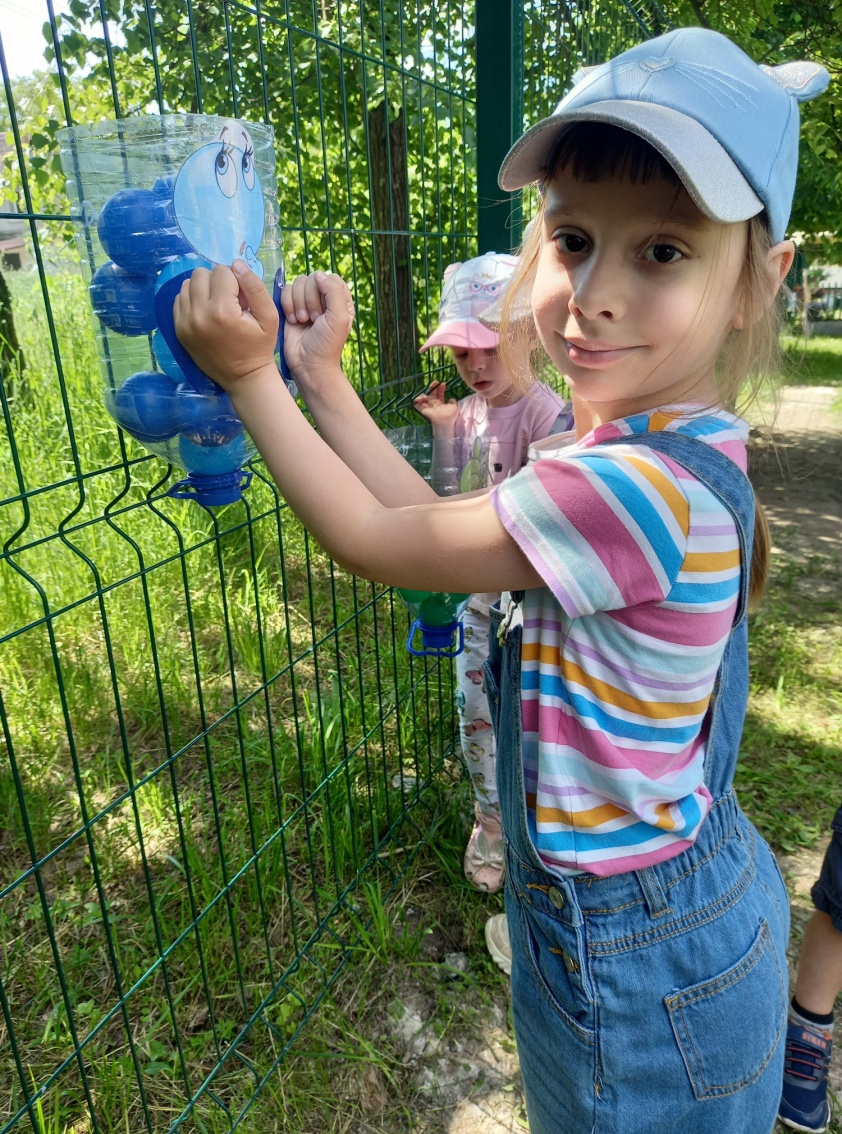 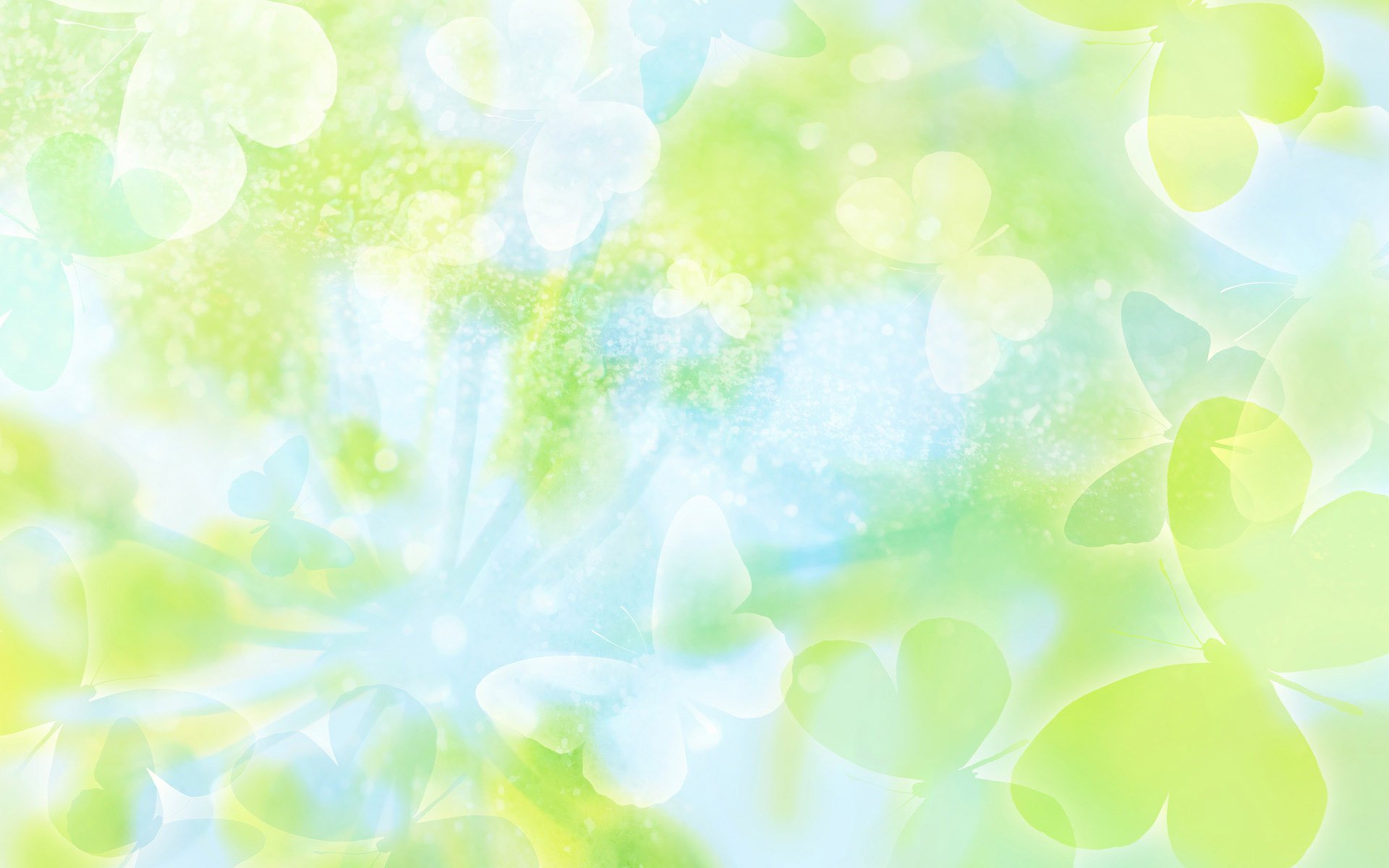 Куклы Шаня и Жаня
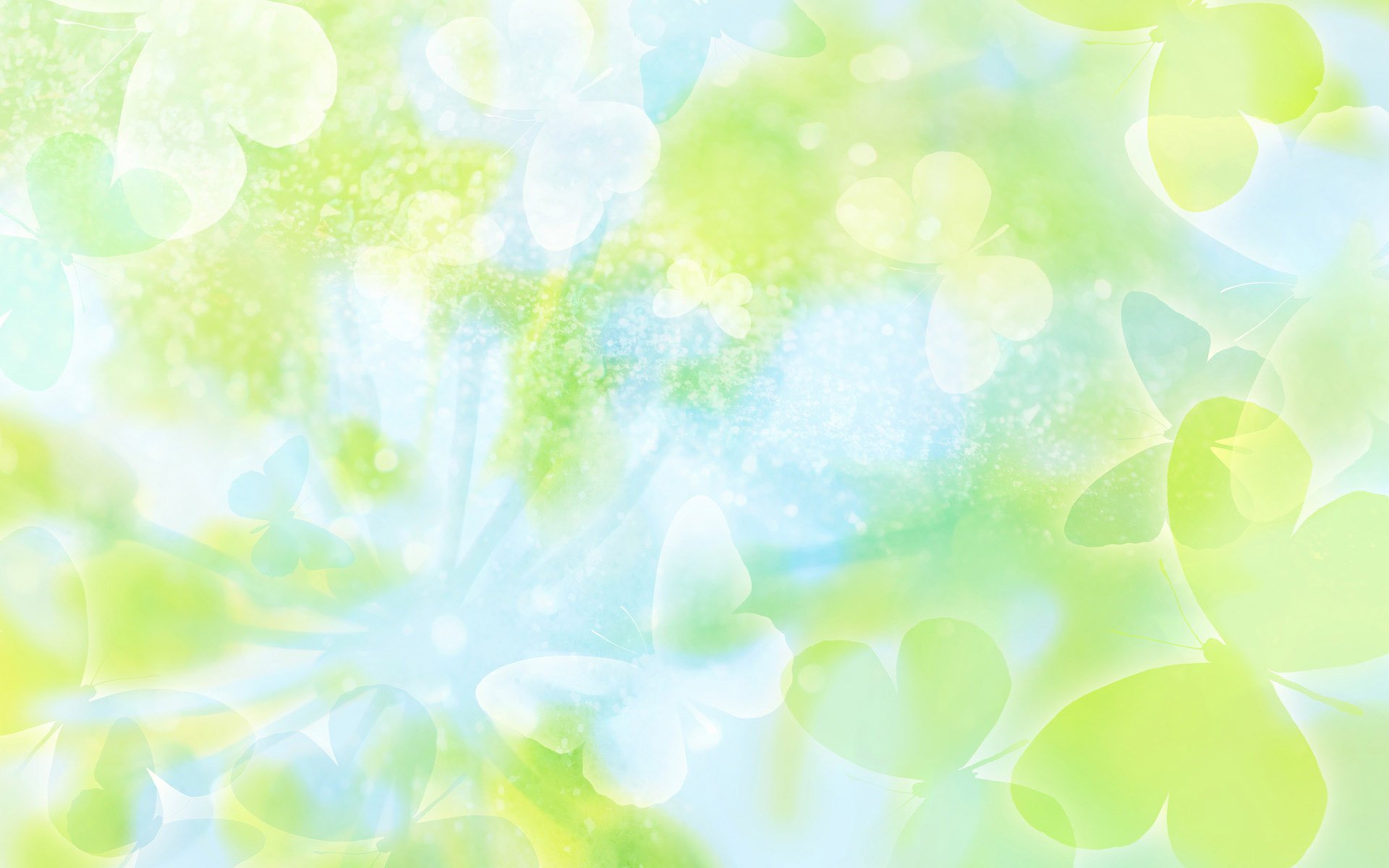 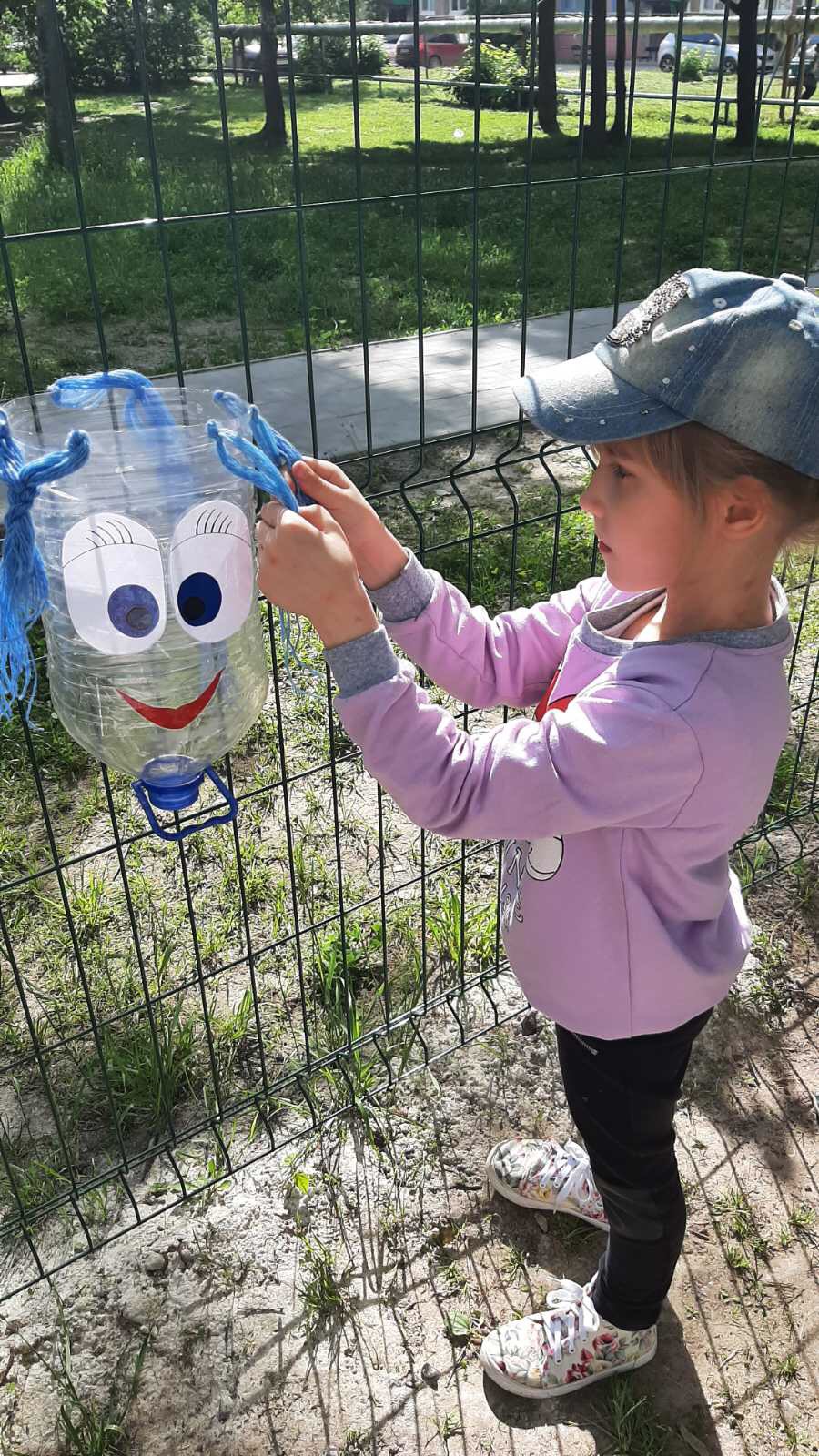 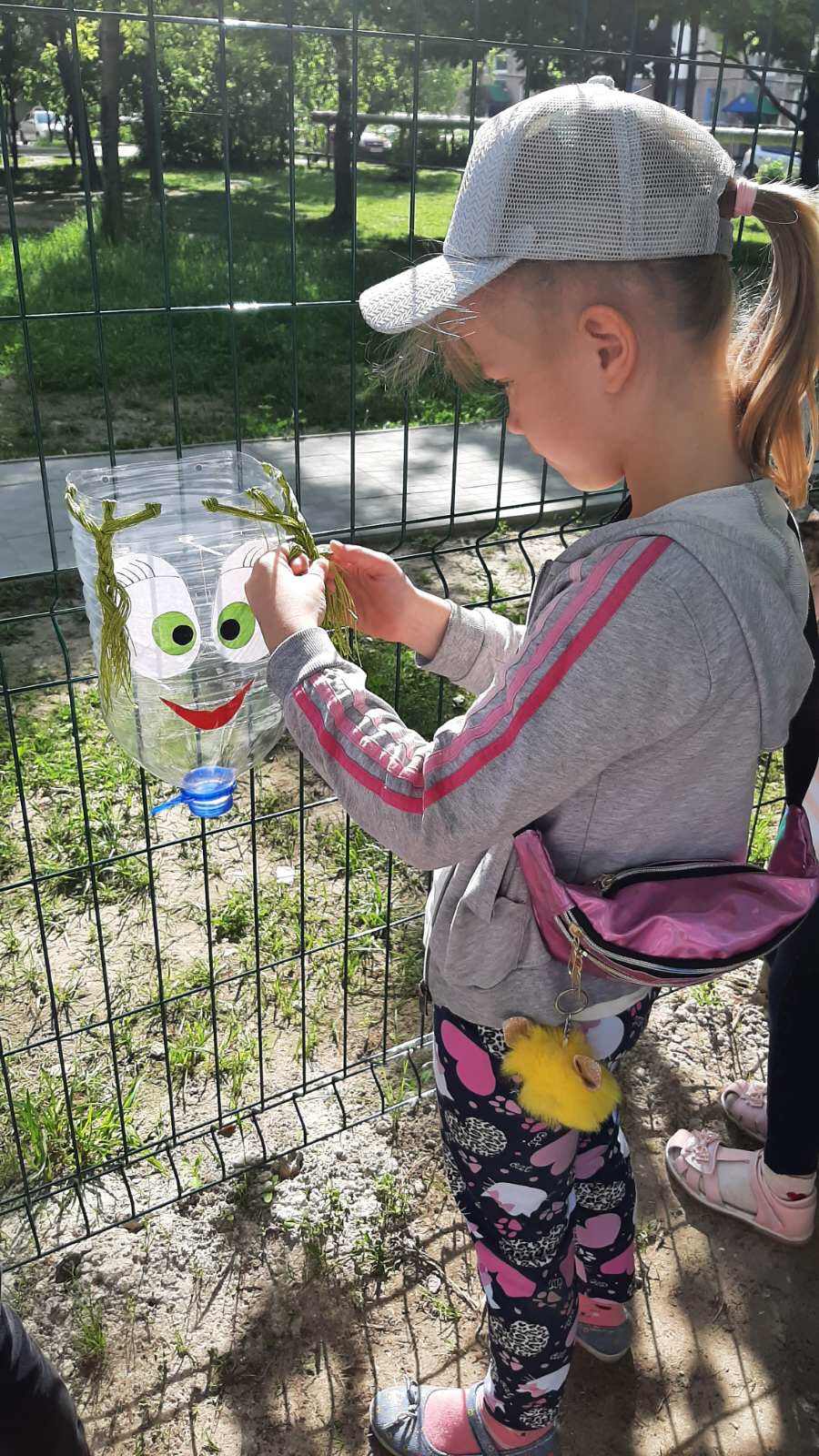 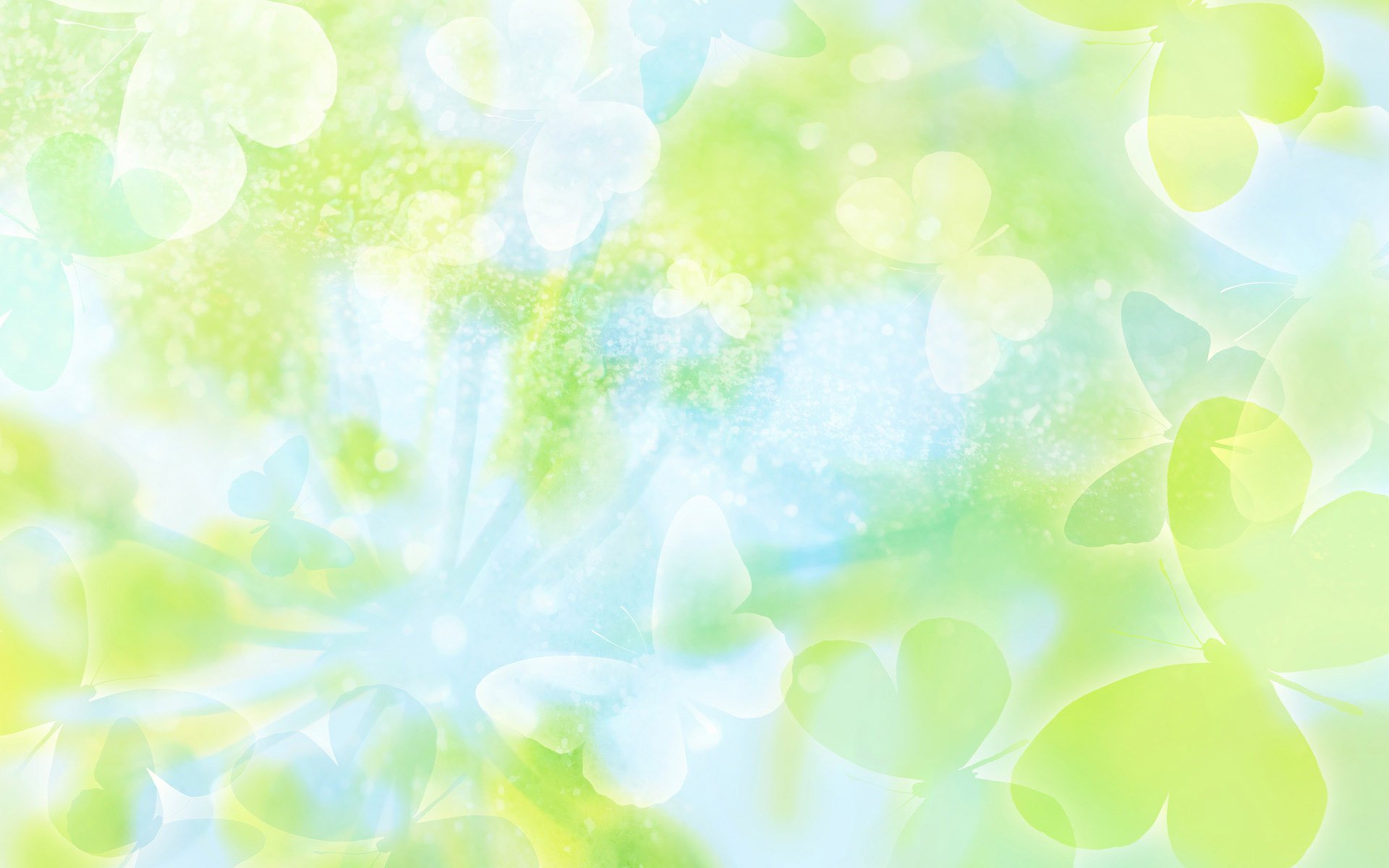 Многофункциональная змея Шуня